Типовые решения ситуационных центров губернаторов и глав муниципальных образований в рамках концепции КСОБЖ
Сведения об архитектуре, возможностях и сроках запуска систем
01
Общие положения
01
Общие положения
Понятие КСОБЖ
КСОБЖ – комплексная система обеспечения безопасности жизнедеятельности.
Процесс построение КСОБЖ в регионах России инициирован принятием Концепции комплексной системы обеспечения безопасности жизнедеятельности населения, утвержденной:
16 февраля 2010 г. министром Российской Федерации по делам гражданской обороны, чрезвычайным ситуациям и ликвидации последствий стихийных бедствий;
19 февраля 2010 г. министром внутренних дел Российской Федерации;
16 марта 2010 г. директором Федеральной службы безопасности Российской Федерации.
Основными регулирующим документами, лежащими в основе концепции и всей последующей работы являются:
Федеральный закон от 21 декабря 1994 года № 68-ФЗ «О защите населения и территорий от чрезвычайных ситуаций природного и техногенного характера», 
Федеральный закон от 07.02.2011 N 3-ФЗ "О полиции" (в прошлом Закон Российской Федерации от 18 апреля 1991 года № 1027-1 «О милиции»), 
Федеральный закон Российской Федерации от 6 марта 2006 года № 35-ФЗ «О противодействии терроризму», 
Указ Президента Российской Федерации от 15 февраля 2006 г. № 116 «О мерах по противодействию терроризму», 
Пункт 2 Указа Президента Российской Федерации от 13 сентября 2004 г. № 1167 «О неотложных мерах по повышению эффективности борьбы с терроризмом».
01
Общие положения
Роль ситуационных центров с КСОБЖ
Ситуационные центры – основной интерфейс получения информации из КСОБЖ лицами принимающими решения, высшая ступень интеграции информационных потоков, обеспечивающая обобщенный вывод, систематизацию, визуализацию, анализ данных, прогнозирование и поддержку принятия решений.

Также на уровень ситуационных центров переданы функции оперативного управления организационным процессом, силами и средствами, находящимися непосредственно в ведении исполнительных органов государственной власти.

Кроме того, ситуационные центры должны обеспечивать накопление опыта, анализа и оценки принятых решений, формирования дорожных карт для высшего руководства муниципальных образований и региона.
01
Общие положения
Задачи ситуационных центров
Оперативный, среднесрочный и долгосрочный мониторинг событий и показателей в области безопасности жизнедеятельности, социально-экономического развития, информатизации, общественного мнения;
повышение оперативности исполнения заданий, оперативное информирование и контроль за исполнением;
оперативное предоставление достоверных отчетов и показателей лицам, принимающим решения по всем доступным каналам связи;
управление в чрезвычайных и кризисных ситуациях;
анализ и поддержка принятия управленческих решений, включая экспертную оценку, моделирование и прогноз ситуации, в т.ч. с использованием экспертного мнения;
прогнозирование значений отслеживаемых показателей;
обеспечение межведомственного обмена информацией в рамках тематики безопасности жизнедеятельности;
отображение обобщенных данных в графической и табличной форме.
01
Общие положения
Основные принципы построения типовых решений
Открытость.
Модульность.
Масштабируемость.
Системность.
Единство графического представления.
Интеграция.
Тиражируемость.
02
Компонентная архитектура и взаимодействие подсистем
02
Компонентная архитектура и взаимодействие подсистем
Общие сведения
Ситуационные центры разрабатываются как web-приложения, действующие на серверах в центре(-ах) обработки данных.
Доступ к ситуационным центрам осуществляется посредством защищенных каналов передачи данных с использованием тонких клиентов.
Отдельные компоненты ситуационных центров, требующие высокой производительности клиентских рабочих мест, реализуются как настольные приложения.
02
Компонентная архитектура и взаимодействие подсистем
Физическое размещение подсистем
02
Компонентная архитектура и взаимодействие подсистем
Взаимодействие подсистем
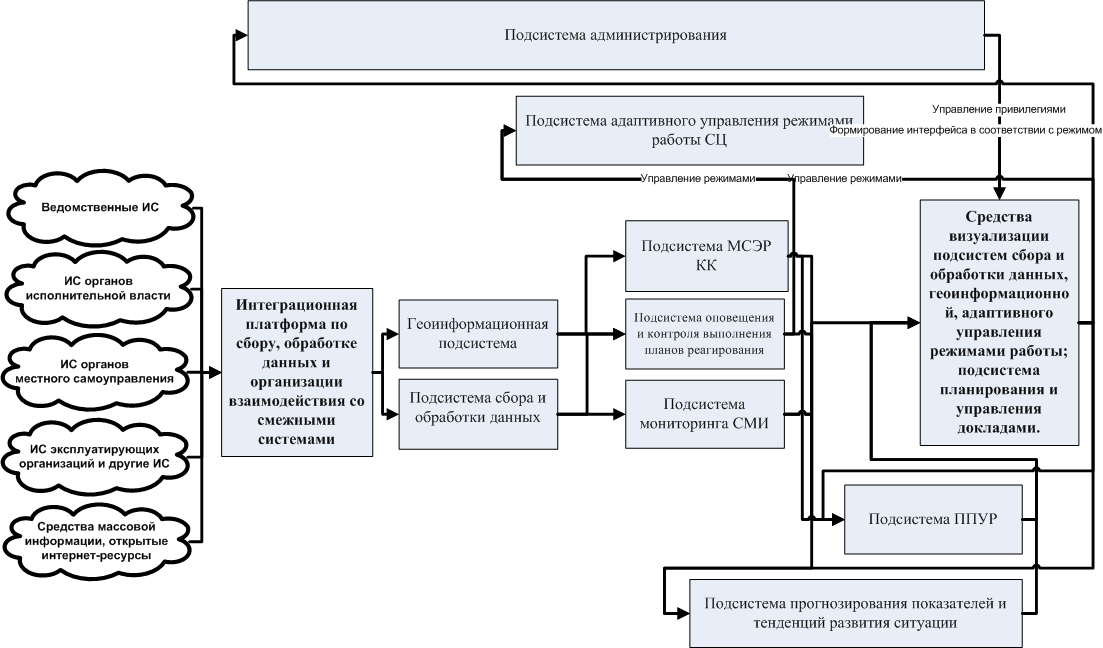 02
Компонентная архитектура и взаимодействие подсистем
Географическое распределение систем в Краснодарском крае
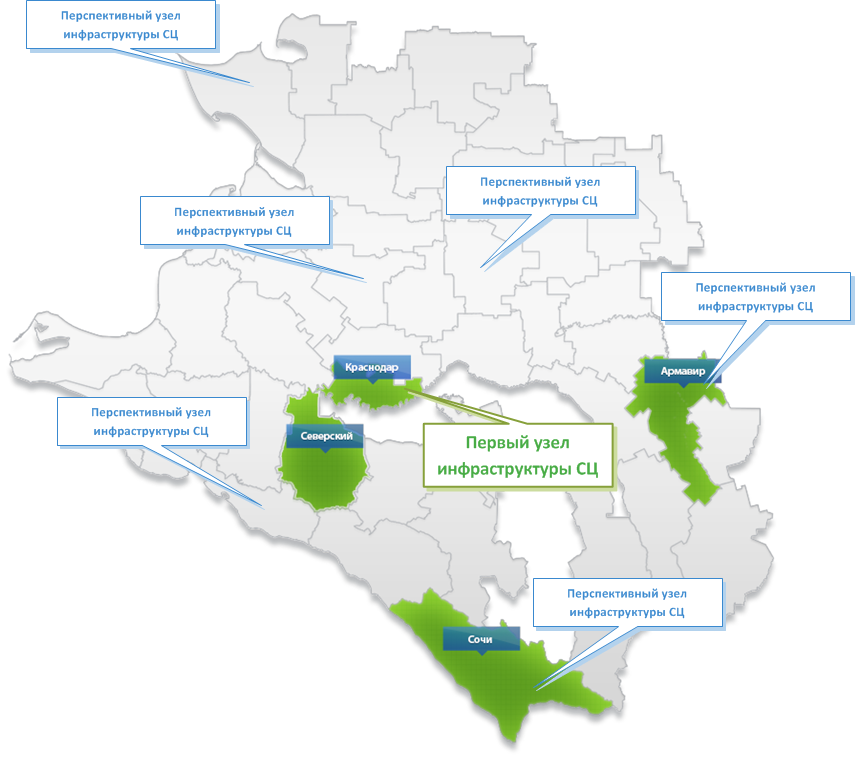 Система предполагает создание вычислительных узлов, обеспечивающих работу отдельных муниципальных образований. Каждый узел сможет обслуживать от 1 до 10 муниципальных образований общей численностью населения до 800 000 человек.
На первом этапе будет создан вычислительный узел в городе Краснодар, которые обеспечит работу СЦ губернатора и СЦ глав следующих МО:
город Краснодар,
город Армавир,
Северский Район,
город Сочи (частично).
02
Компонентная архитектура и взаимодействие подсистем
Схема аппаратного обеспечения типового узла
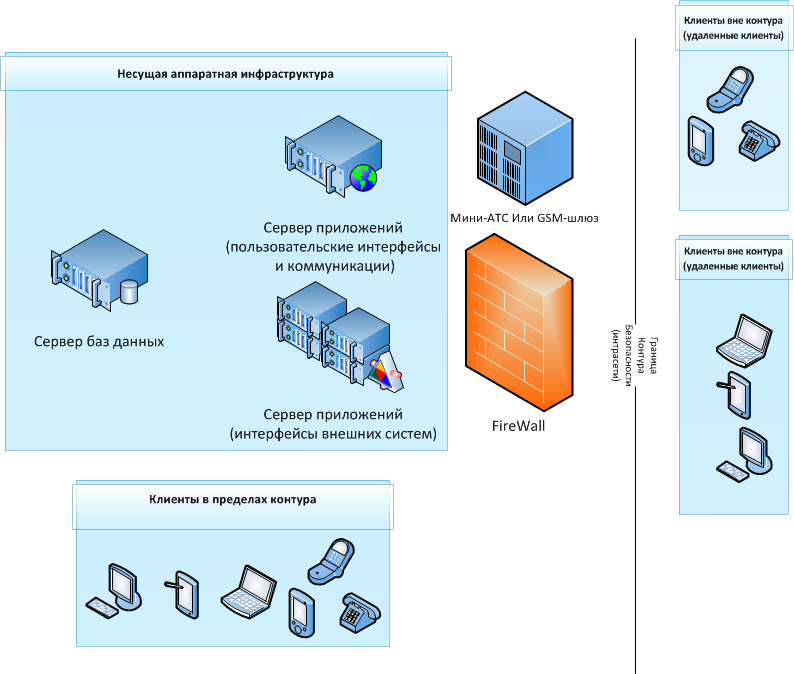 02
Компонентная архитектура и взаимодействие подсистем
Распределение подсистем по аппаратному обеспечению типового узла
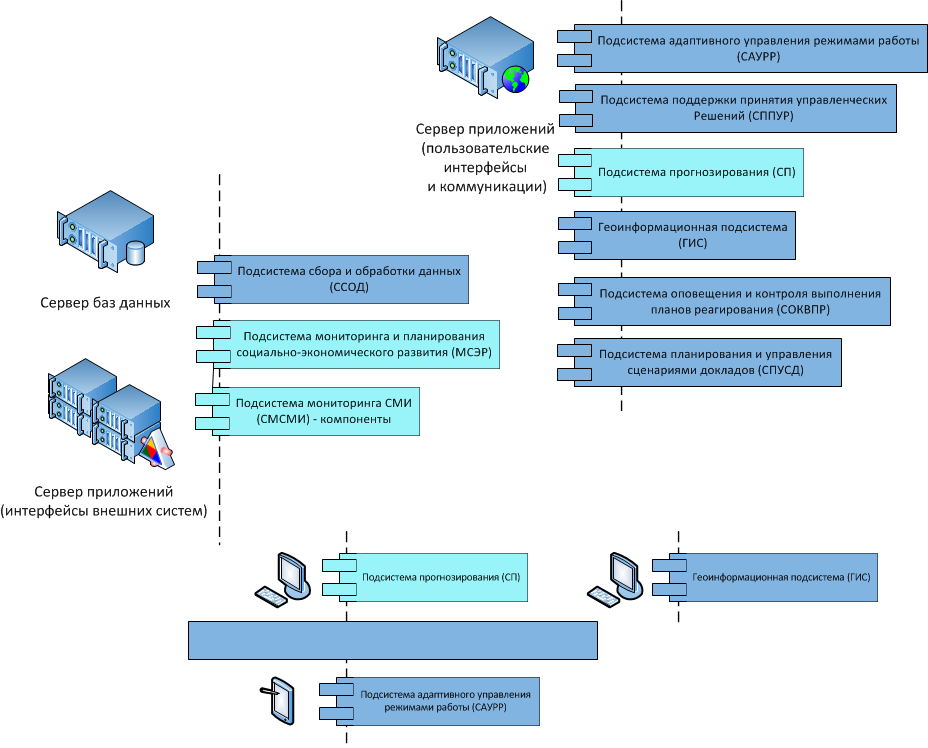 Бирюзовым выделены подсистемы, введенные в тестовую эксплуатацию.
02
Компонентная архитектура и взаимодействие подсистем
Инфраструктурное программное обеспечения в разрезе аппаратуры и подсистем СЦ
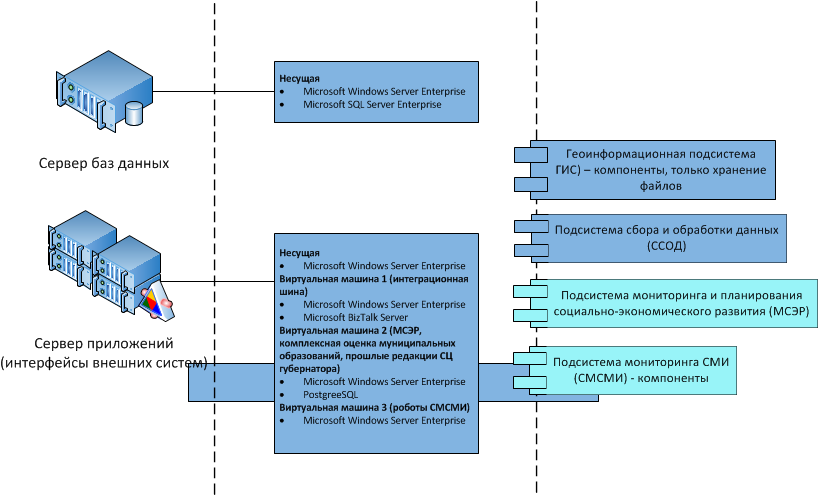 02
Компонентная архитектура и взаимодействие подсистем
Инфраструктурное программное обеспечения в разрезе аппаратуры и подсистем СЦ
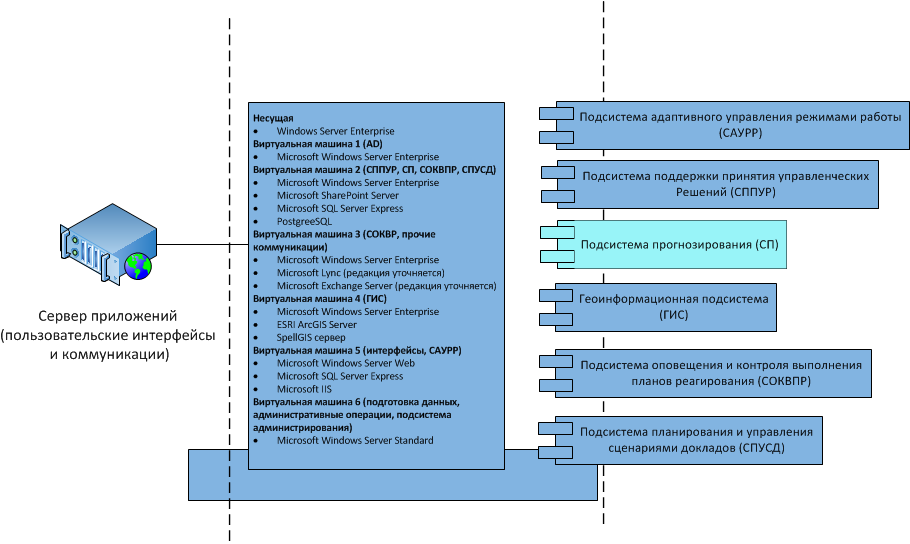 02
Компонентная архитектура и взаимодействие подсистем
Инфраструктурное программное обеспечения в разрезе аппаратуры и подсистем СЦ
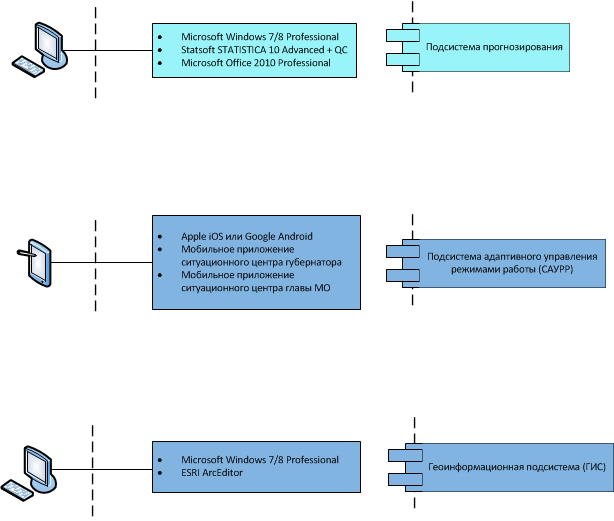 03
Рабочие места и роли пользователей
03
Рабочие места и роли пользователей
Состав ключевых ролей пользователей
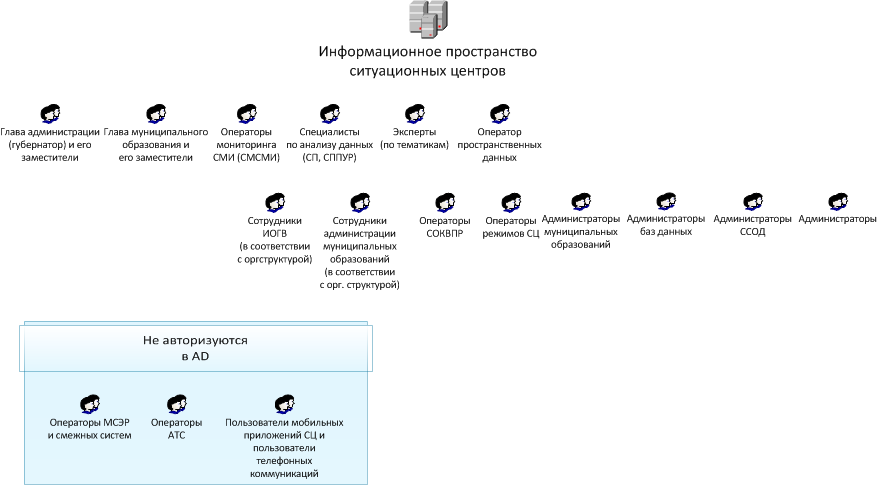 03
Рабочие места и роли пользователей
Специалист по анализу данных и прогнозированию
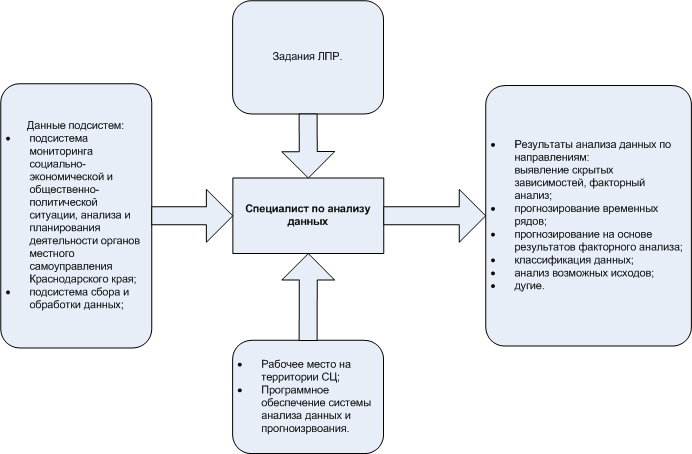 03
Рабочие места и роли пользователей
Специалист по мониторингу СМИ
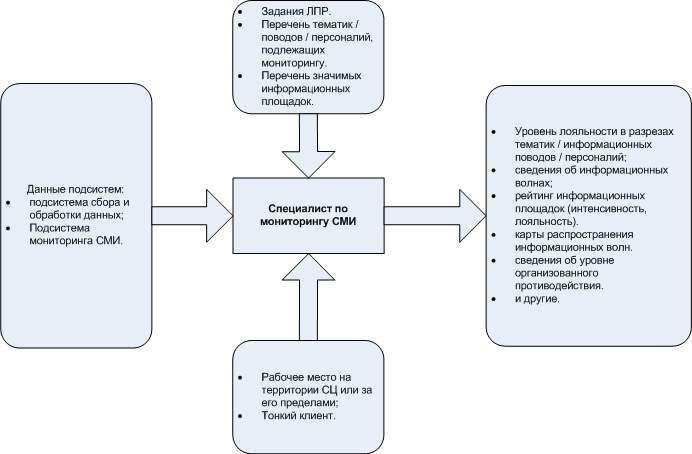 03
Рабочие места и роли пользователей
Специалист подразделения администрации МО
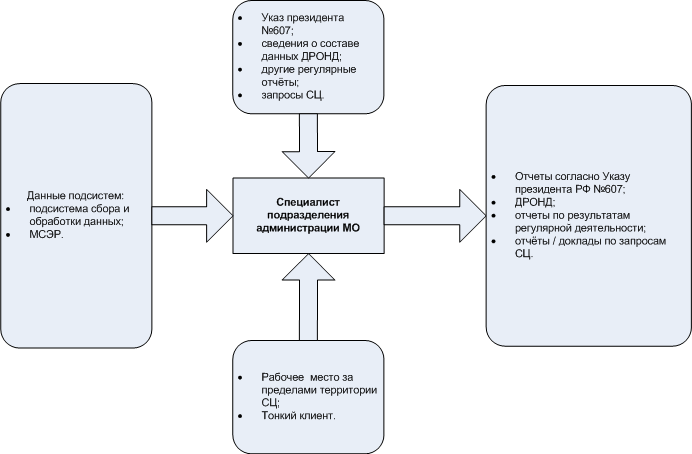 03
Рабочие места и роли пользователей
Специалист подразделения администрации КК
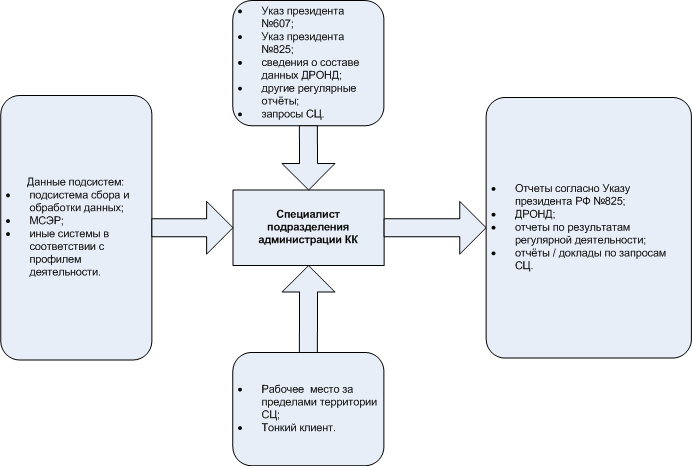 03
Рабочие места и роли пользователей
Специалист по обработке пространственных данных
03
Рабочие места и роли пользователей
Эксперт СППУР
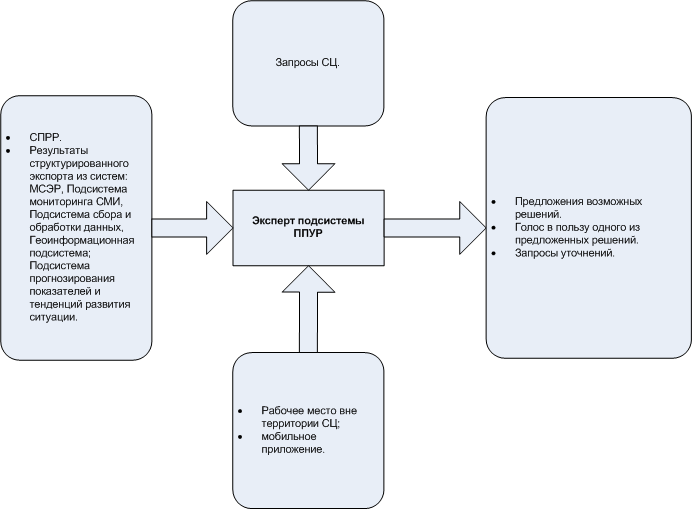 03
Рабочие места и роли пользователей
Оператор ситуационного центра
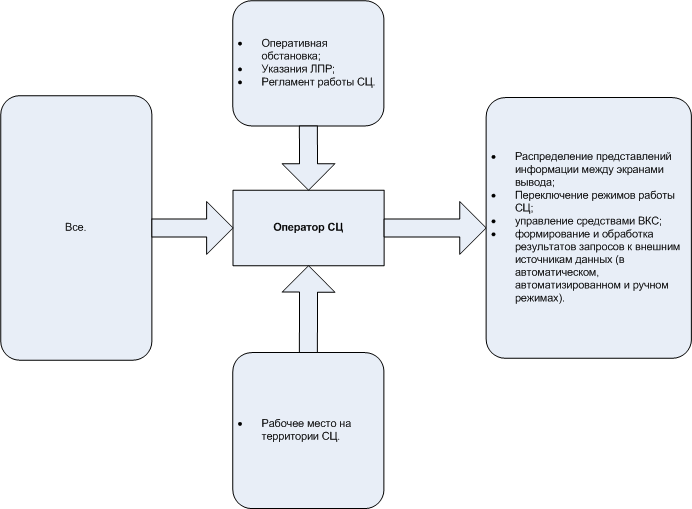 03
Рабочие места и роли пользователей
Глава администрации МО, зам. Главы администрации МО
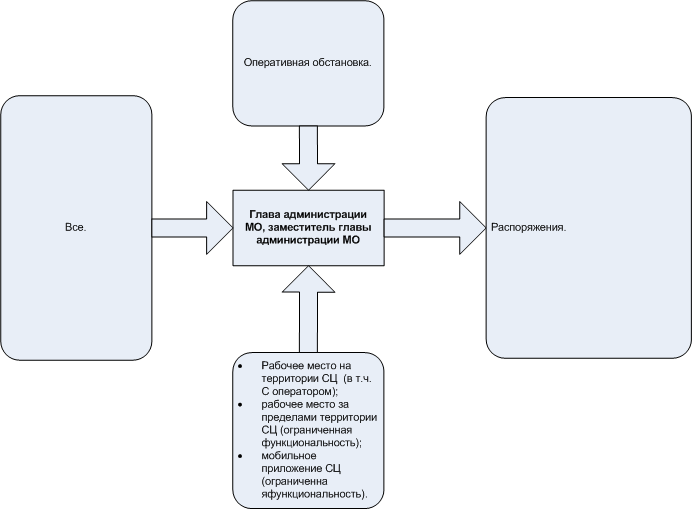 03
Рабочие места и роли пользователей
Глава администрации КК, зам. Главы администрации КК
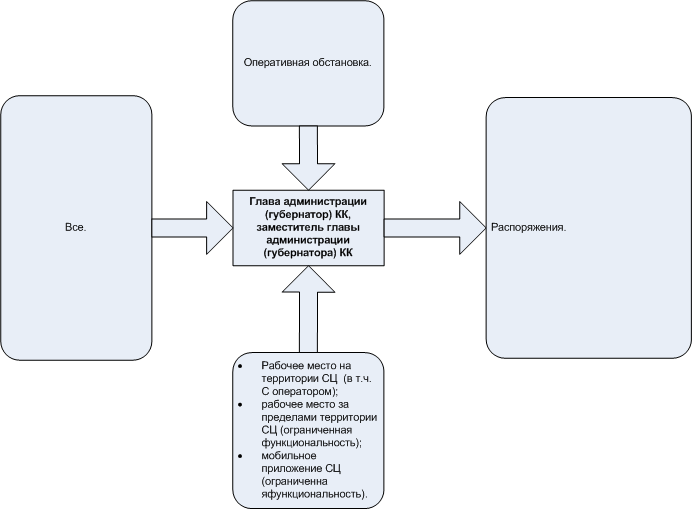 04
Режимы работы ситуационных центров на примере ситуационного центра губернатора Краснодарского края
04
Режимы работы ситуационных центров на примере ситуационного центра губернатора Краснодарского края
Общие сведения о режимах работы
Ситуационные центры имеют 4 режима работы:
режим проблемного мониторинга;
режим планового обсуждения проблемы;
режим чрезвычайной ситуации;
режим повседневной деятельности.
04
Режимы работы ситуационных центров на примере ситуационного центра губернатора Краснодарского края
Режим планового обсуждения проблемы
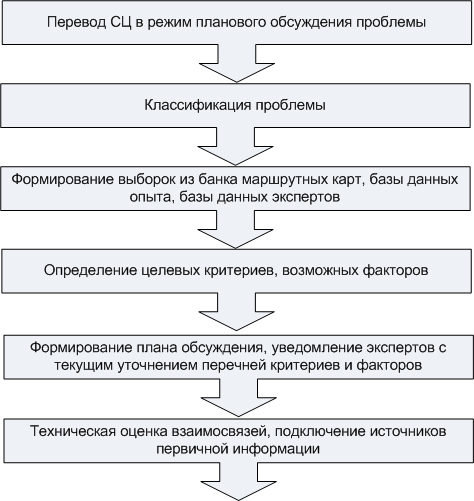 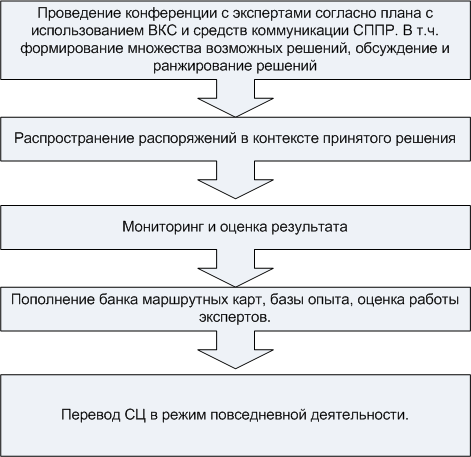 04
Режимы работы ситуационных центров на примере ситуационного центра губернатора Краснодарского края
Режим проблемного мониторинга
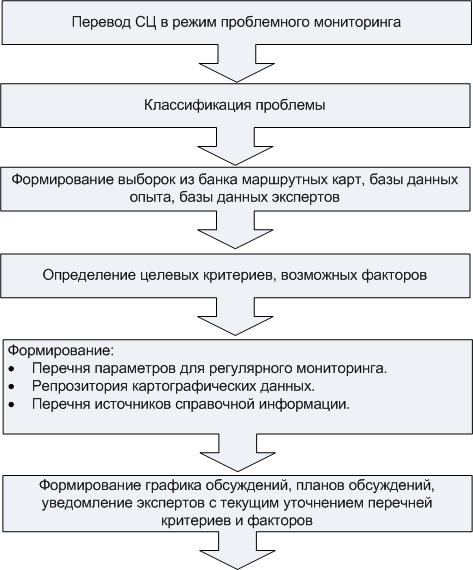 04
Режимы работы ситуационных центров на примере ситуационного центра губернатора Краснодарского края
Режим проблемного мониторинга
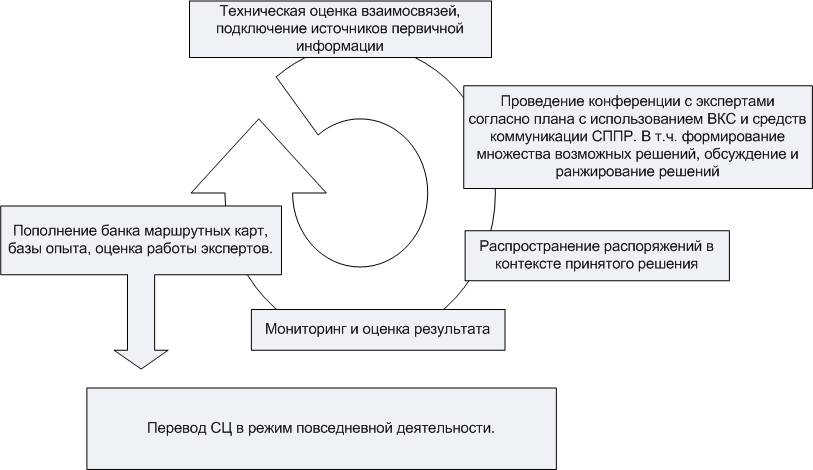 04
Режимы работы ситуационных центров на примере ситуационного центра губернатора Краснодарского края
Режим чрезвычайной ситуации
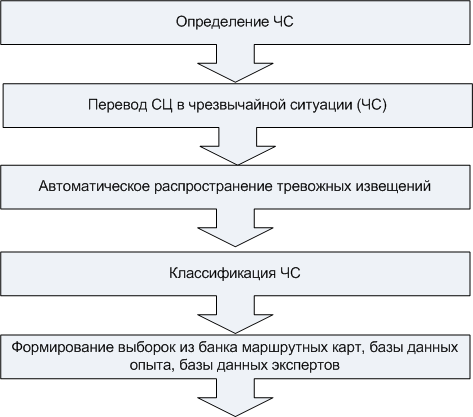 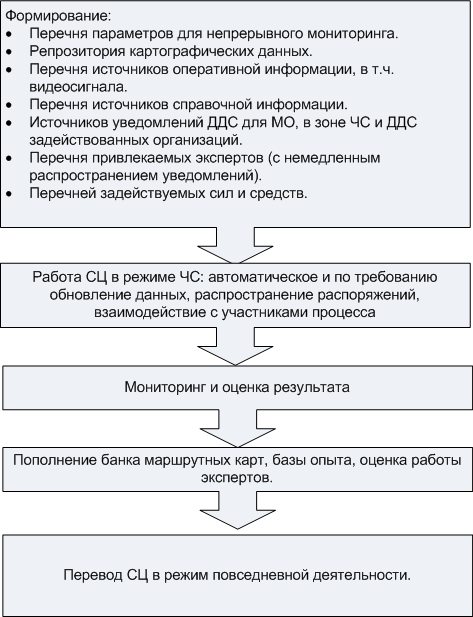 05
Запущенные подсистемы: Подсистема мониторинга СМИ
05
Запущенные подсистемы: Подсистема мониторинга СМИ
Задачи подсистемы
Подсистема мониторинга СМИ предназначена для решения следующих задач:
оценка характера информационного фона относительно персоналии, органа власти, ведомства, организации или события, мониторинг изменения характера фона,
формирование рейтинга лояльности СМИ,
выявление зарождающихся и развитых информационных волн,
формирование рейтингов МО по упоминаемости в оперативных сводках ведомств,
предоставление развитого инструментария для проведения информационных кампаний в сети Интернет.
05
Запущенные подсистемы: Подсистема мониторинга СМИ
Результаты работы: характер информационного фона
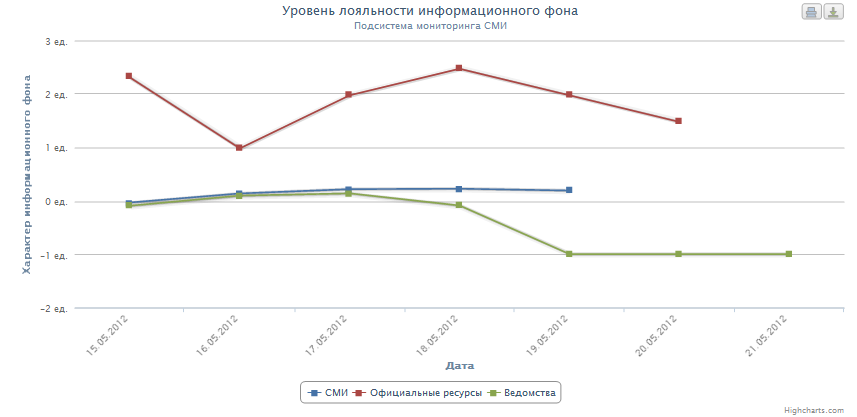 Характер информационного фона ухудшается к 20-21 числам на фоне дискуссий о выставке ICONS и участившихся сообщений об угрозе пожаров, в сочетании с участившимися случаями обнаружения боеприпасов ВОВ.
05
Запущенные подсистемы: Подсистема мониторинга СМИ
Результаты работы: рейтинг лояльности информационных площадок
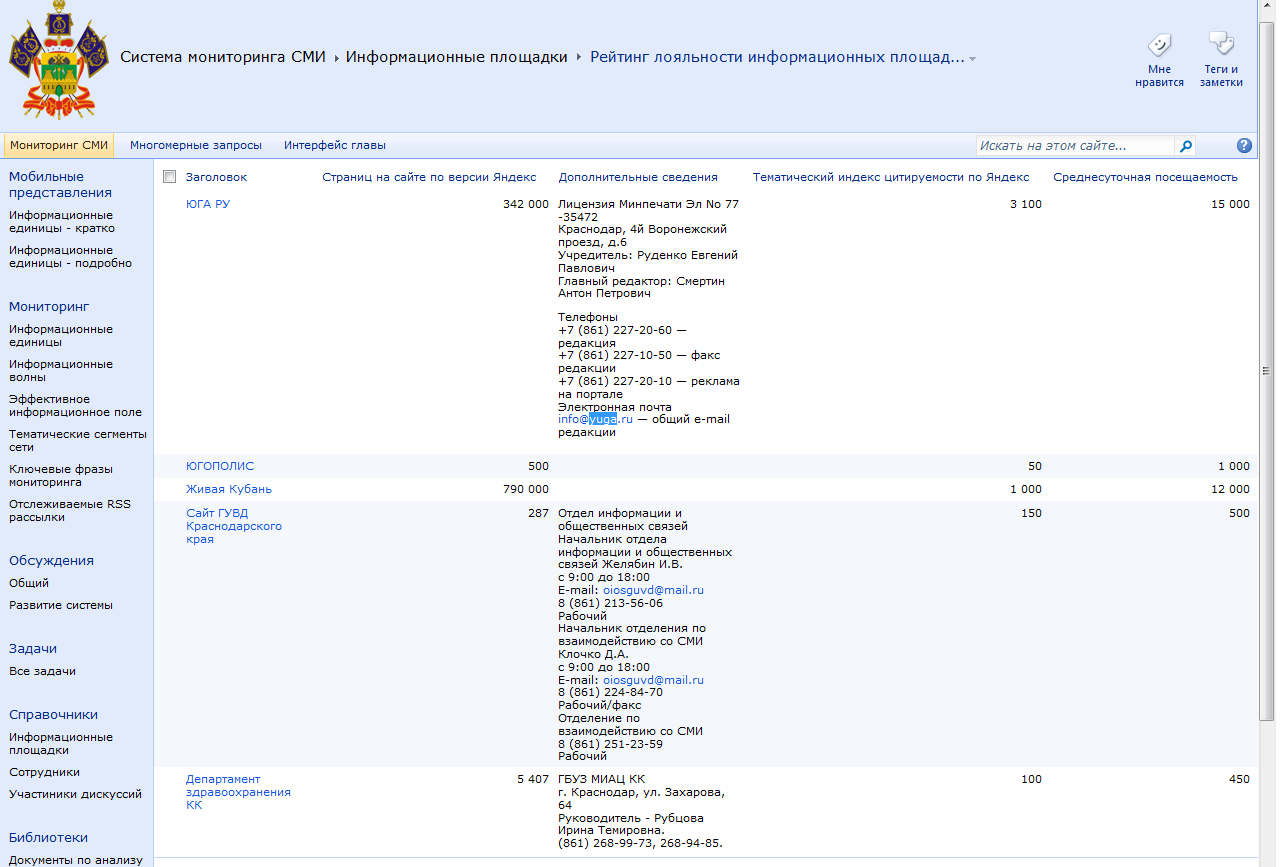 Из отслеживаемых в период тестовой эксплуатации площадок наиболее лояльным независимым СМИ являются «ЮГА.ру». Наименее – «Югоплис» и «Живая Кубань».  Низкий уровень лояльности ведомственных сайтов связан с публикацией на них оперативных сводок, всегда несущих негативную окраску.
05
Запущенные подсистемы: Подсистема мониторинга СМИ
Результаты работы: тематические срезы
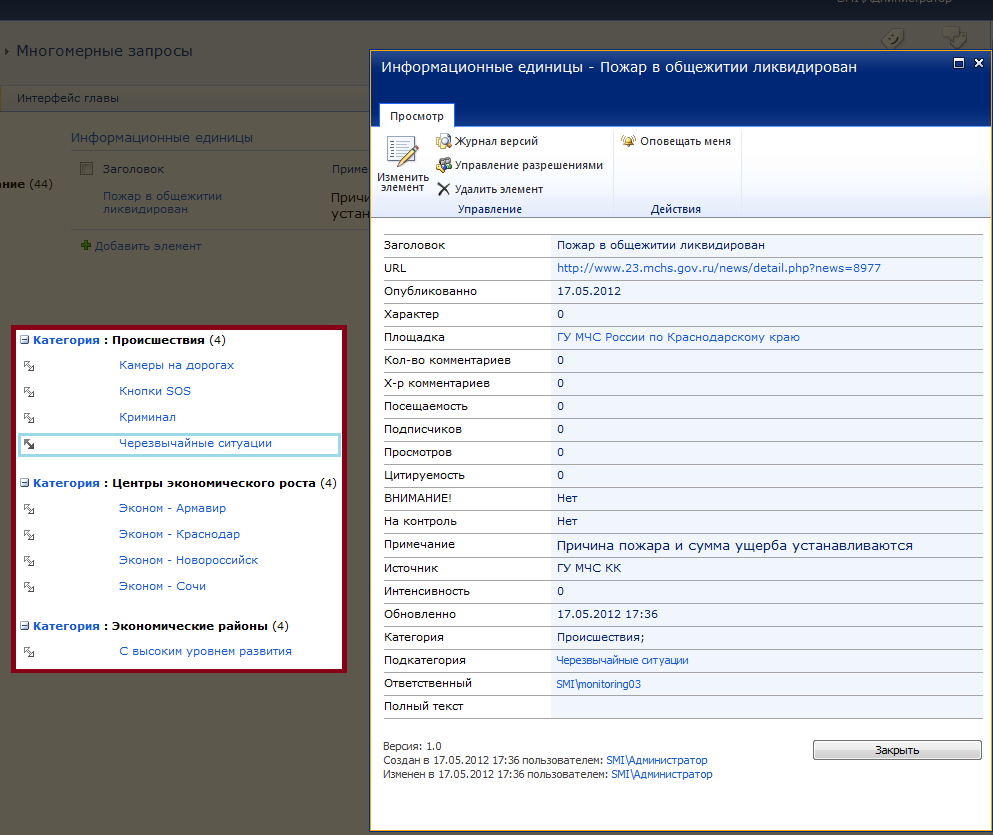 Всего создано более 50 срезов: 44 по муниципальным образованиям, по 4 по центрам экономического роста и наиболее развитым районам, 1 персональный срез.
05
Запущенные подсистемы: Подсистема мониторинга СМИ
Потоки данных подсистемы
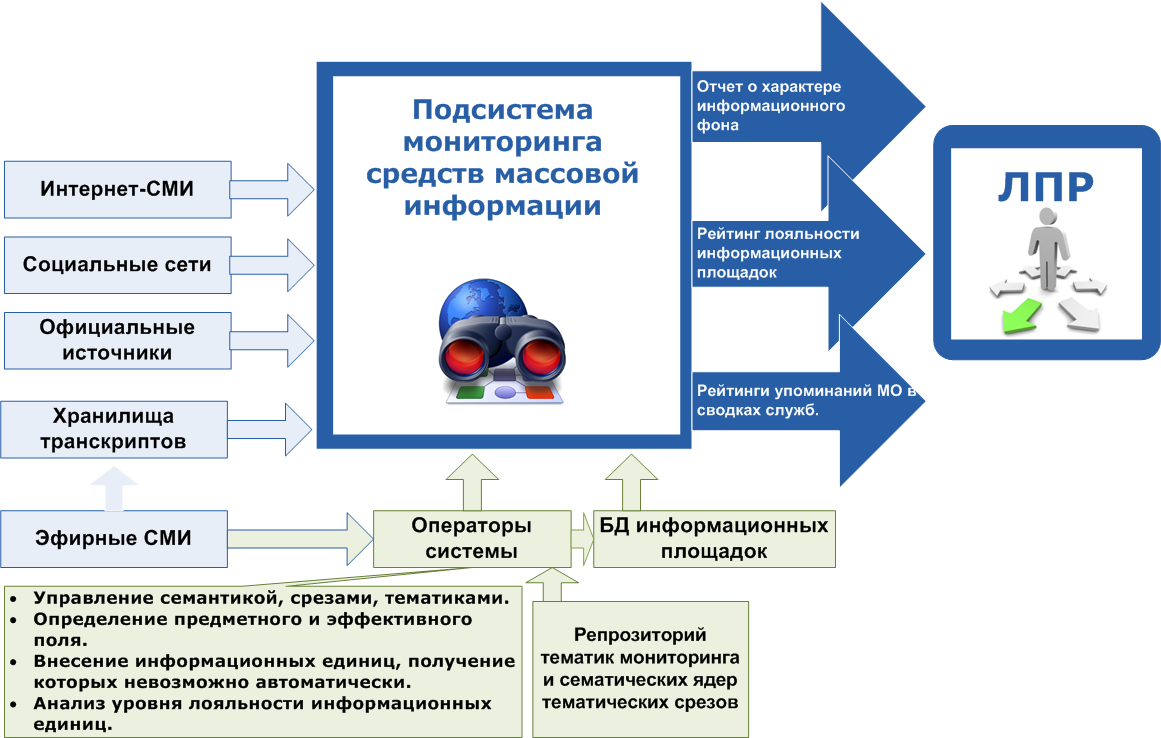 05
Запущенные подсистемы: Подсистема мониторинга СМИ
Результаты тестовой эксплуатации
За период тестовой эксплуатации в подсистеме сконцентрировано:
Информационных площадок:  82;
Информационных единиц: 1 500;
Документов НСИ КК: более 1 000.

Сформировано более 50 тематических срезов для автоматической классификации информационных единиц.
05
Запущенные подсистемы: Подсистема мониторинга СМИ
Перспективные направления
Ключевыми направлениями развития подсистемы являются:

автоматизация оценки характера информационной единицы;
автоматизация оценки интенсивности информационной единицы;
автоматизация процесса определения границ предметного информационного поля.
06
Запущенные подсистемы: Подсистема мониторинга социально-экономической ситуации, анализа и планирования деятельности органов государственной власти и муниципального образования
06
Запущенные подсистемы: Подсистема мониторинга социально-экономической ситуации, анализа и планирования деятельности органов государственной власти и муниципального образования
Ключевые функции подсистемы
концентрация данных и формирование отчетов муниципальных образований в соответствии с Указом Президента РФ №607, 

накопление, анализ и сохранение результатов прогнозирования значений показателей социально-экономического развития;

экспорт данных во внешние информационные системы;
комплексная оценка результатов деятельности и построение рейтинга муниципальных образований.
06
Запущенные подсистемы: Подсистема мониторинга социально-экономической ситуации, анализа и планирования деятельности органов государственной власти и муниципального образования
Ключевые функции подсистемы
В рамках концентрации данных и формирования отчетов муниципальных образований в соответствии с указом Президента РФ №607:

ведение категоризированного реестра показателей в соответствии с положениями указа Президента РФ №607;
автоматическое представление форм отчетности органам местного самоуправления в соответствии с графиком предоставления значений показателей;
сбор значений показателей от органов местного самоуправления и органов исполнительной власти;
распределение данных по курирующим органам исполнительной власти;
реализация многоуровневой системы проверки и предварительного согласования данных отчетности муниципальных образований перед формированием итогового отчета;
формирование итогового отчета.
06
Запущенные подсистемы: Подсистема мониторинга социально-экономической ситуации, анализа и планирования деятельности органов государственной власти и муниципального образования
Ключевые функции подсистемы
В рамках накопления, анализа и сохранения результатов прогнозирования значений показателей социально-экономического развития :

ранжирование муниципальных образований Краснодарского края по 28 исходным и 13 результирующим показателям;
использование динамического набора показателей ранжирования, в т.ч. средства редактирования формул для формализации зависимостей результирующих показателей от исходных, управления правилами ранжирования для каждого из показателей;
хранение истории комплексной оценки за несколько лет;
прогнозирование значений показателей комплексной оценки;
визуализация данных в форме таблиц, графиков и карт;
экспорт данных в XLS и HTML.
06
Запущенные подсистемы: Подсистема мониторинга социально-экономической ситуации, анализа и планирования деятельности органов государственной власти и муниципального образования
Потоки данных
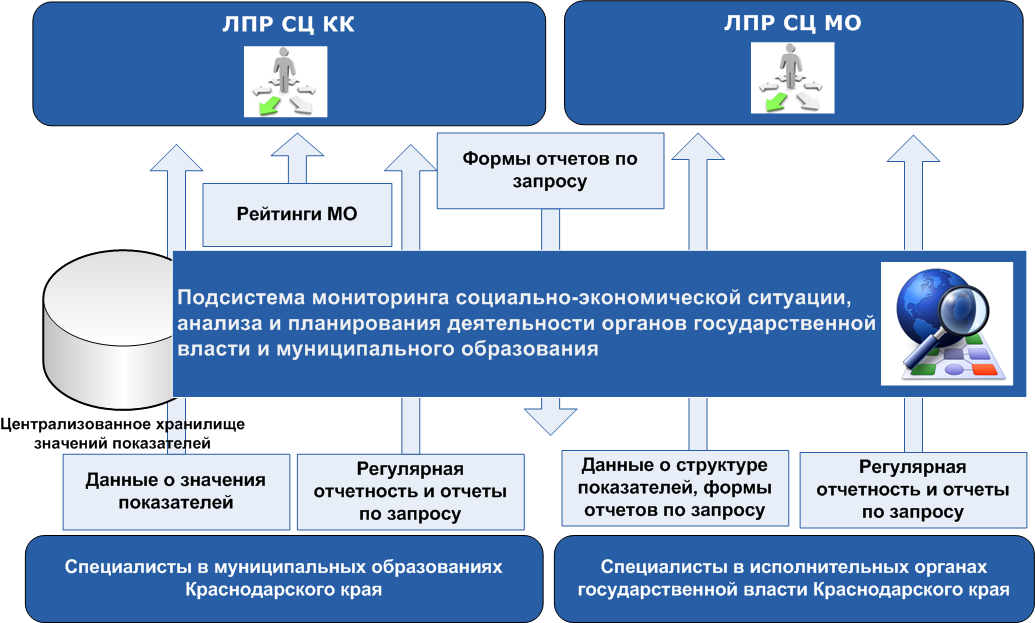 06
Запущенные подсистемы: Подсистема мониторинга социально-экономической ситуации, анализа и планирования деятельности органов государственной власти и муниципального образования
Результаты работы: централизованный сбор и структурированное хранение данных отчетности с функциями контроля версий документов
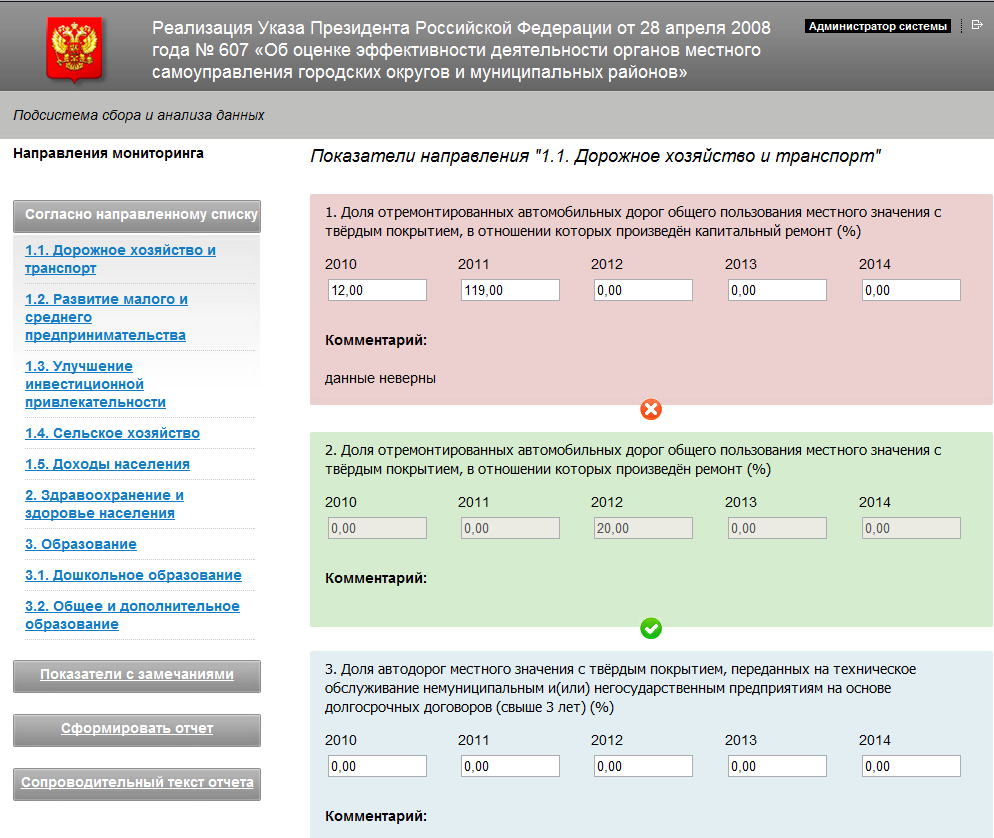 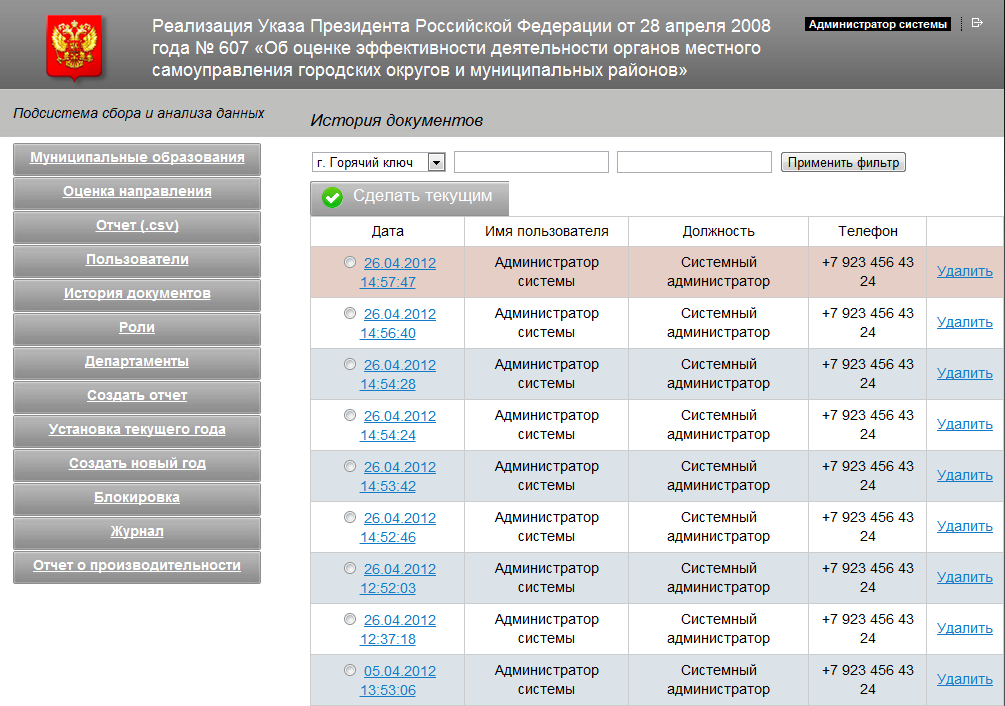 Каждый муниципалитет и орган исполнительной власти имеют собственный интерфейс в подсистеме.
Каждое изменение документа в подсистеме журналируется, имеется возможность возврата к любому состоянию.
06
Запущенные подсистемы: Подсистема мониторинга социально-экономической ситуации, анализа и планирования деятельности органов государственной власти и муниципального образования
Результаты работы: рейтинг муниципальных образований в форме таблицы
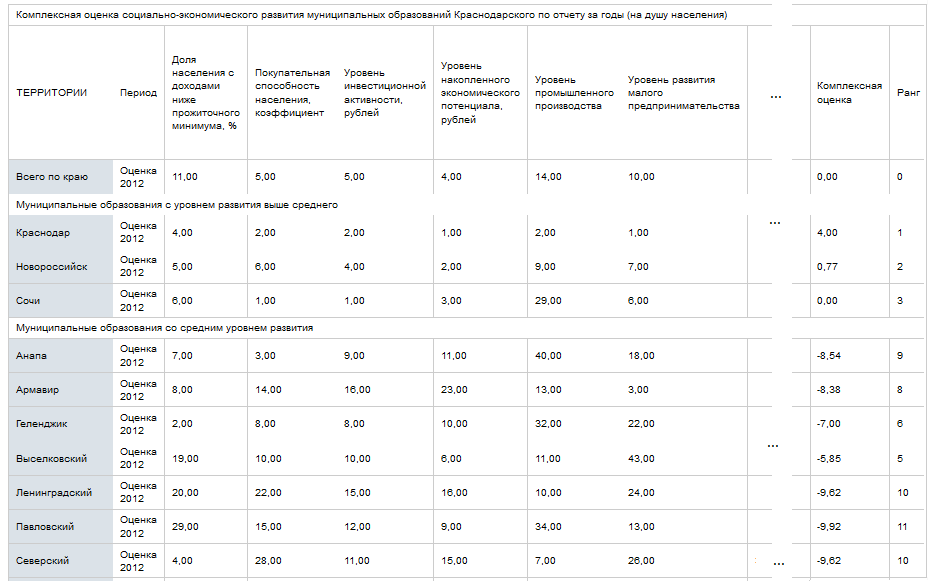 Если верить прогнозу, по результатам 2012 года лидерство в  рейтинге сохранят Краснодар, Новороссийск и Сочи. 

Таблица рейтинга содержит значения в баллах по показателю.
06
Запущенные подсистемы: Подсистема мониторинга социально-экономической ситуации, анализа и планирования деятельности органов государственной власти и муниципального образования
Результаты работы: рейтинг муниципальных образований в форме карты
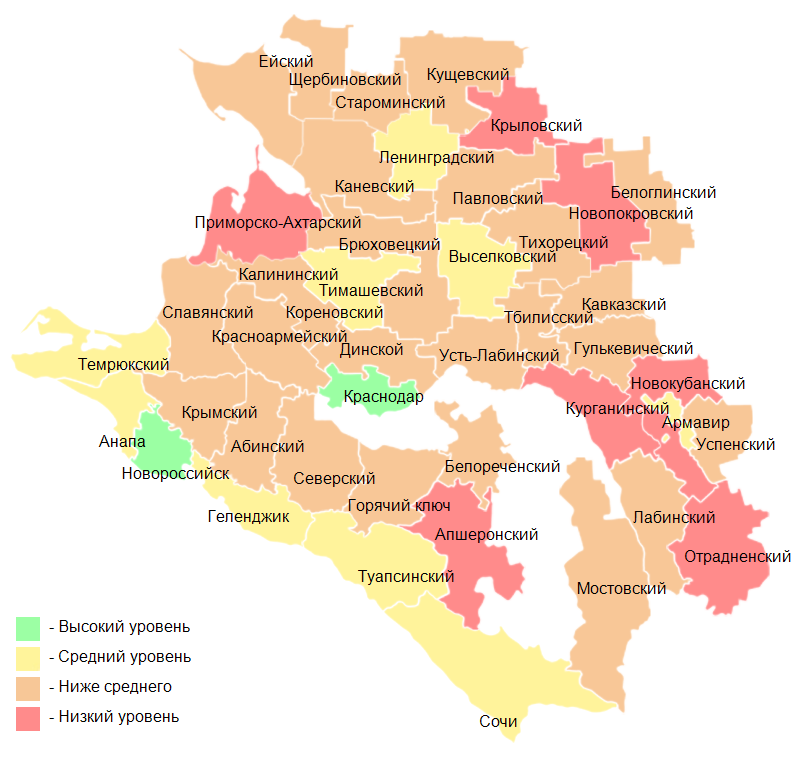 Комплексная оценка МО за 2011 год.

Наиболее преуспевающие МО окрашены в зелёный цвет, наименее – в красный.
06
Запущенные подсистемы: Подсистема мониторинга социально-экономической ситуации, анализа и планирования деятельности органов государственной власти и муниципального образования
Результаты работы: динамика показателя
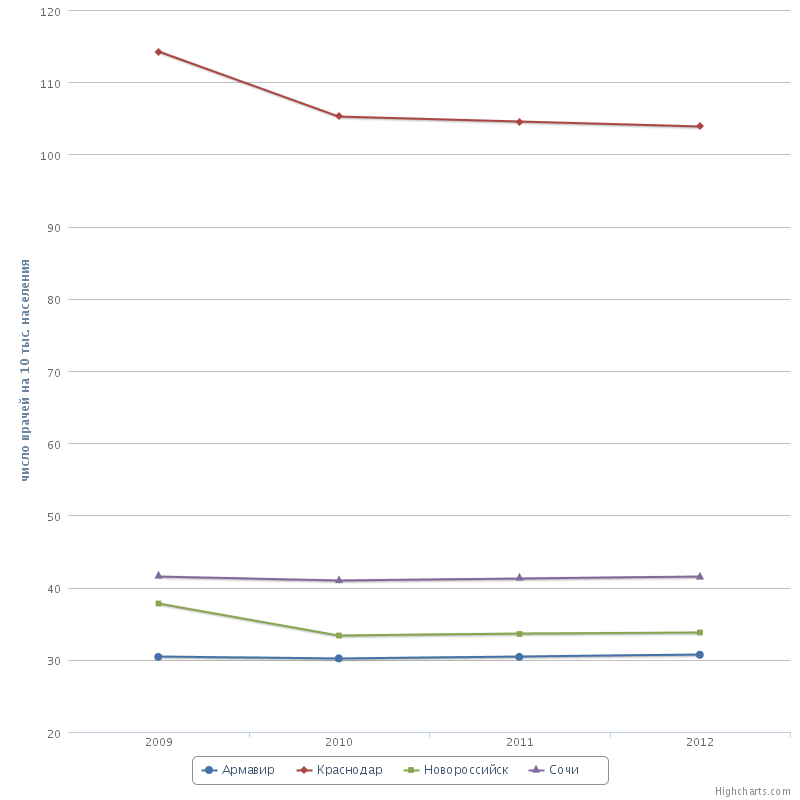 Обеспеченность врачебным персоналом (врачей на 10 000  человек населения) для 4х МО: Краснодар, Сочи, Новороссийск, Армавир.
06
Запущенные подсистемы: Подсистема мониторинга социально-экономической ситуации, анализа и планирования деятельности органов государственной власти и муниципального образования
Результаты работы: сводный отчет об уровне социально-экономического развития
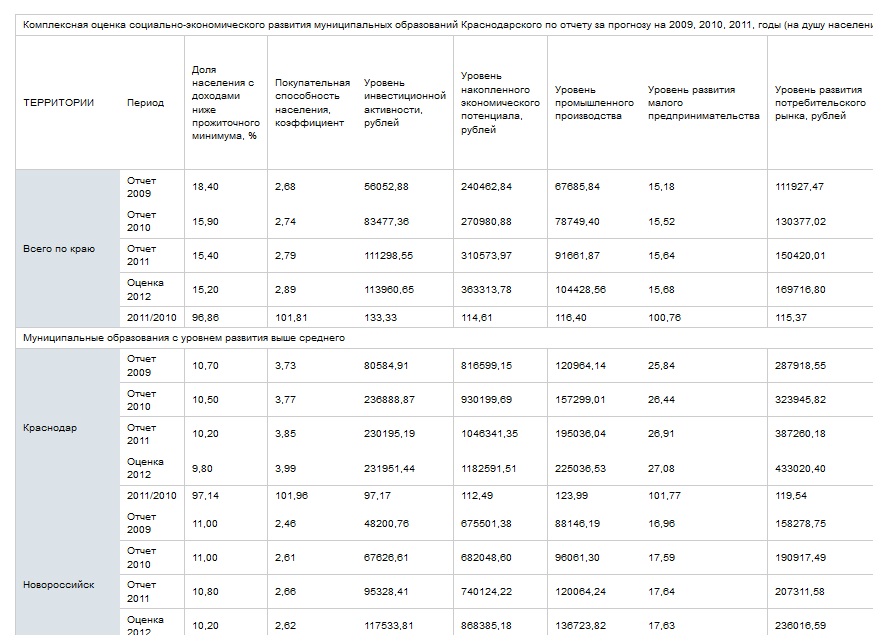 Структура данных насчитывает более 350 показателей. 25 из которых вычисляются автоматически.

Таблица отчета содержит значения в натуральных величинах.
06
Запущенные подсистемы: Подсистема мониторинга социально-экономической ситуации, анализа и планирования деятельности органов государственной власти и муниципального образования
Направления развития подсистемы мониторинга и планирования
Ключевыми направлениями развития подсистемы является:
минимизация ручного ввода данных до перечня первичных показателей, перевод максимального числа результирующих показателей в режим автоматического расчета системой;

включение средств автоматического мониторинга по направлениям:
опасная динамика показателя,
опасный прогноз динамики показателя,
потенциально ошибочное значение показателя,
Потенциальная взаимная зависимость показателей;

автоматическое выявление лидирующих и отстающих муниципальных образований по ключевым направлениям социально-экономического развития.
07
Запущенные подсистемы: Подсистема прогнозирования показателей и тенденций развития ситуации в основных сферах жизнедеятельности муниципального образований и Краснодарского края в целом
07
Запущенные подсистемы: Подсистема прогнозирования показателей и тенденций развития ситуации в основных сферах жизнедеятельности муниципального образований и Краснодарского края в целом
Общие сведения
Возможности подсистемы:
автоматизированное прогнозирование отдельных независимых показателей  на определенный горизонт;
прогнозирование отдельных показателей с использованием экспертных оценок;
выявления зависимостей между отдельными показателями и их группами, построение моделей прогнозирования, в т.ч. с возможностью явного указания формы и степени зависимости экспертом;
прогнозирование отдельных показателей на определенный горизонт с учетом данных прогноза по частным независимым факторам;
оценка качества прогноза;
одномерная кластеризация муниципальных образований Краснодарского края по отдельным показателям;
визуализация результатов прогнозирования и классификации в форме графиков динамики и соотношения;
предоставление средств структурированного экспорта данных прогноза для импорта во внешние ИС.
07
Запущенные подсистемы: Подсистема прогнозирования показателей и тенденций развития ситуации в основных сферах жизнедеятельности муниципального образований и Краснодарского края в целом
Потоки данных
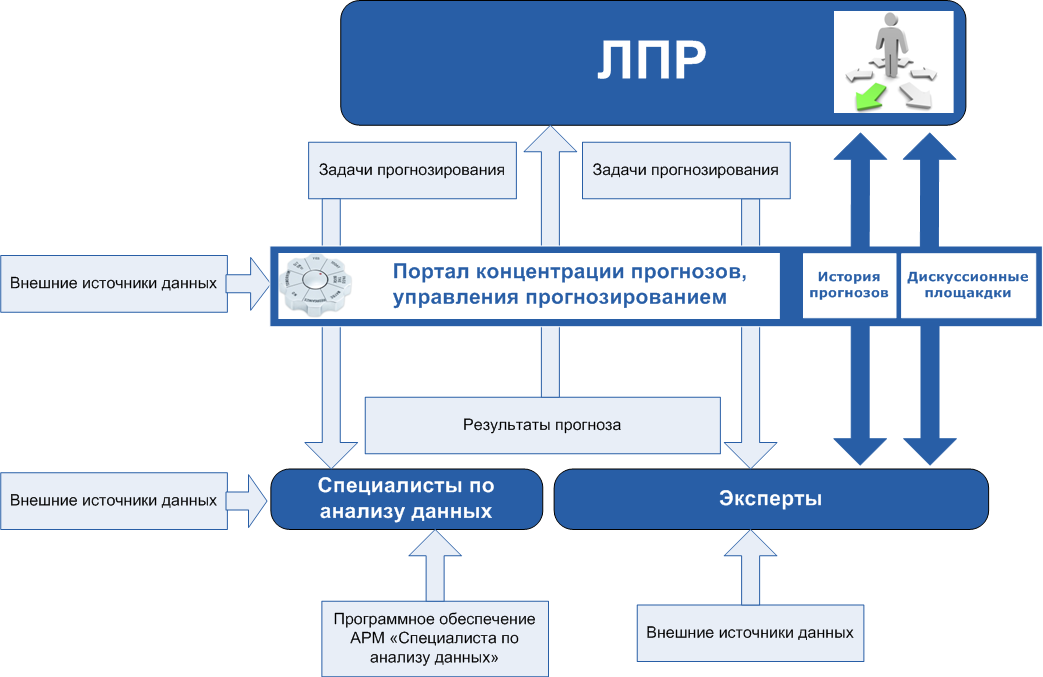 07
Запущенные подсистемы: Подсистема прогнозирования показателей и тенденций развития ситуации в основных сферах жизнедеятельности муниципального образований и Краснодарского края в целом
Результаты работы: средства быстрого прогнозирования
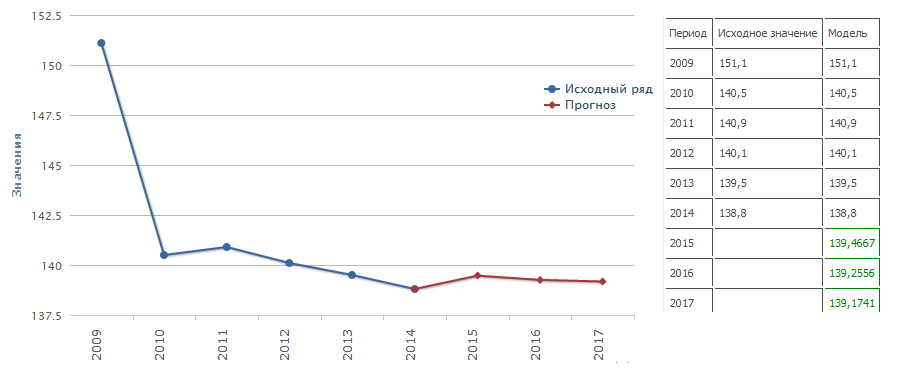 Быстрое прогнозирование способно представить результаты на небольшой горизонт даже для очень ограниченных выборок.

На графике – динамика и прогноз обеспеченности населения больничными койками на 10 000 чел для МО г. Краснодар.
07
Запущенные подсистемы: Подсистема прогнозирования показателей и тенденций развития ситуации в основных сферах жизнедеятельности муниципального образований и Краснодарского края в целом
Результаты работы: решение задачи кластеризации / классификации МО по показателю
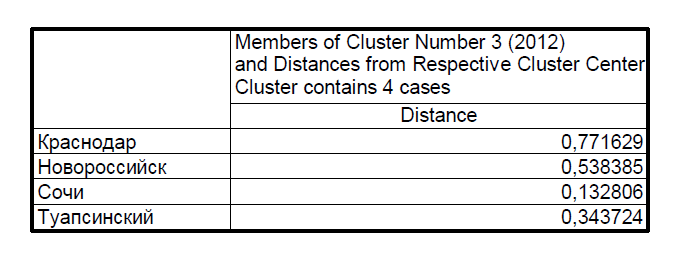 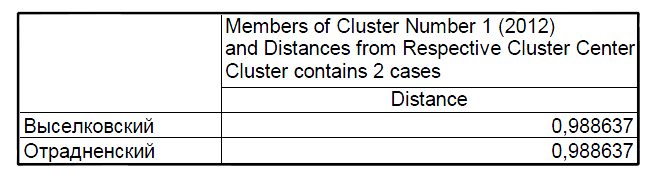 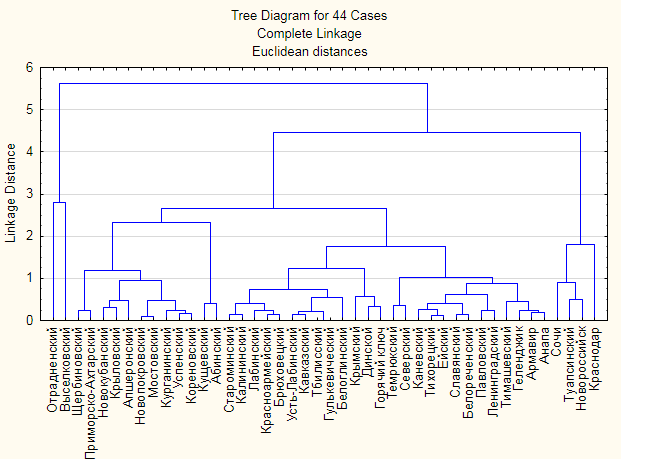 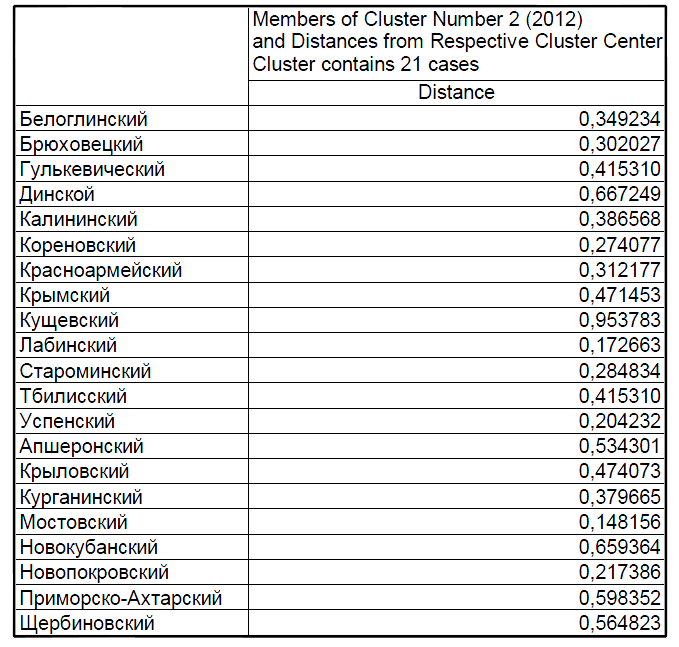 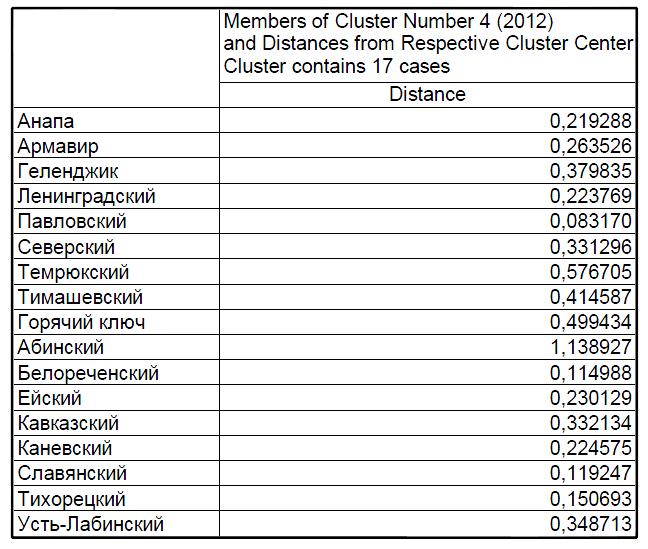 07
Запущенные подсистемы: Подсистема прогнозирования показателей и тенденций развития ситуации в основных сферах жизнедеятельности муниципального образований и Краснодарского края в целом
Направления развития подсистемы прогнозирования
Ключевыми направлениями для дальнейшего развития подсистемы являются:
подключение большего числа источников данных,
создание репозитория математических моделей и разработка средств их реализации в упрощенном автоматическом режиме в пределах портала (по аналогии с быстрым прогнозом),
формирование базы данных зависимостей.
08
План развития проекта
08
План развития проекта
Последующие шаги по развитию системы
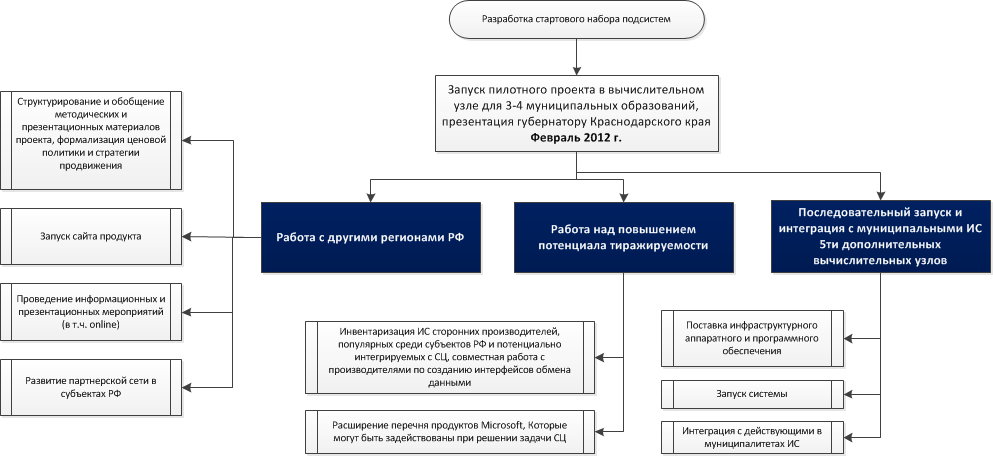